GeoTools-Android
Eines geogràfiques per Android
José Gómez Fernández

Curs 2011/2012

UOC, Universitat Oberta de Catalunya
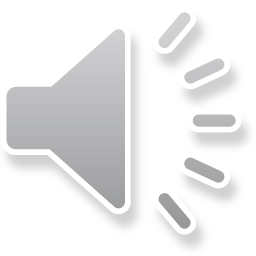 Presentació virtual
Introducció
Què es SIG?
Què es Android?
Entorn de treball
Aplicacions geoespacials
APIs geoespacials
Conclusions
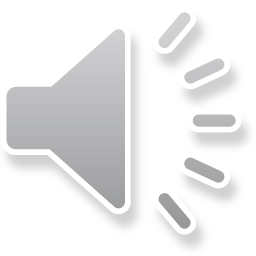 Introducció
Abast del projecte
Definició d’elements
SIG (Sistemes informació geogràfica) 
Android (Sistema Operatiu)
Creació entorn de treball
L’emulador d’Android.
Cerca i anàlisi
Solucions per a usuaris finals.
Eines per a desenvolupadors.
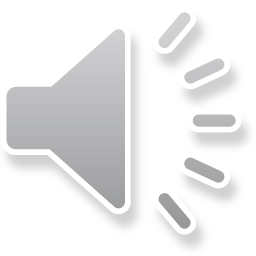 SIG (Sistemes Informació Geogràgica)
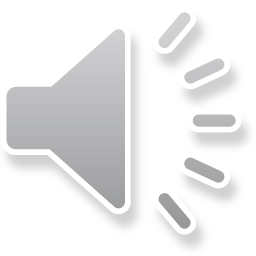 Android al món
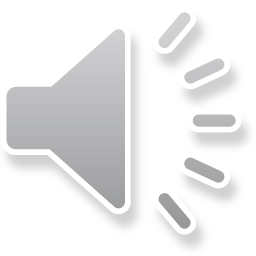 Android a Espanya
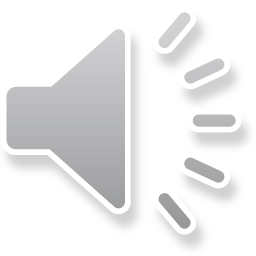 Arquitectura d’Android
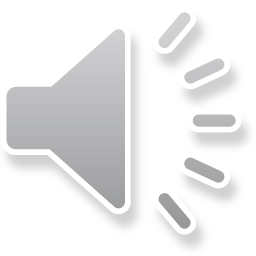 Entorn de treball
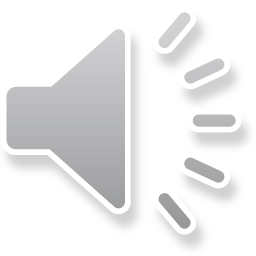 Aplicacions (tipus)
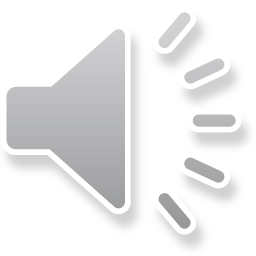 Aplicacions (format mapes)
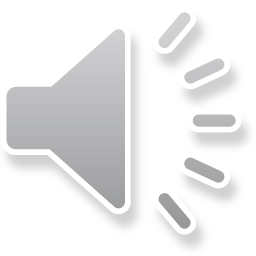 Apliacions (accés mapes)
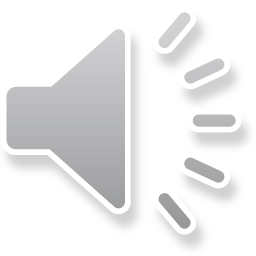 Aplicacions - OSMDROID
Opcions disponibles:
Mostra posició actual
Opcions mapes:		
OsmaRender
Mapnik
CycleMap
Tophographic
Hills
About
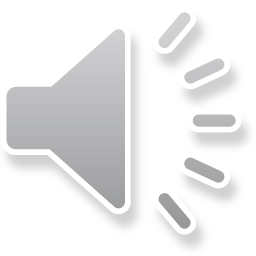 Aplicacions - OSMAND
Opcions disponibles:
Mapes
Cerca
Favorits
Configuració
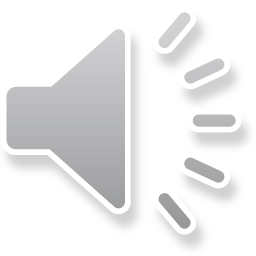 Aplicacions - OSMAND
Configuració:	
Vehicle, peató…
Mapnik, Google Maps…
Navegació offline
Enregistrament desplaçaments.
Navegació
Aspecte, llenguatge, unitats mesura.
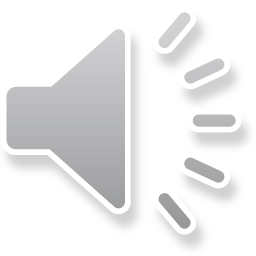 Aplicacions - OSMAND
Cerques:
Categories (Educacio, finances, botigues, etc…
Adreces 
Mitjans de transport
Favorits
Ultims visitats.
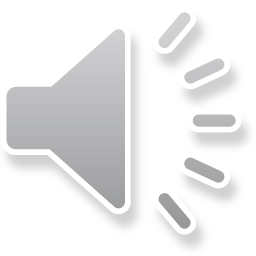 Aplicacions - OSMAND
Mapes:
On estem
Que volem veure
On volem anar
Per on hem de pasar
Guardar el recorregut
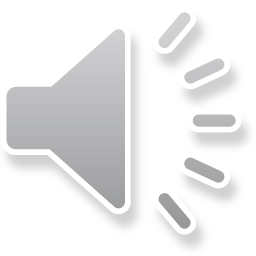 Aplicacions - OSMAND
COTXE
VIANANT
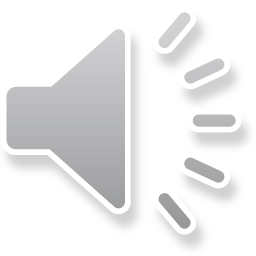 Aplicacions - OSMAND
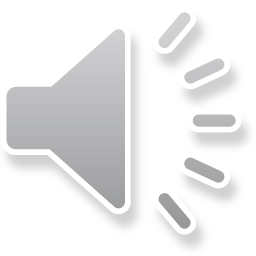 VECTORIAL
VECTORIAL+MAPLINK
APIs
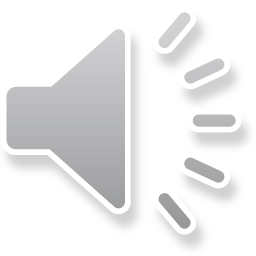 APIs
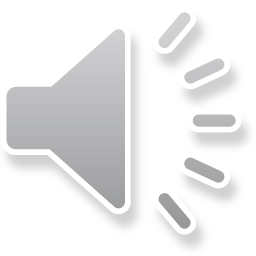 APIs - OSMODROID
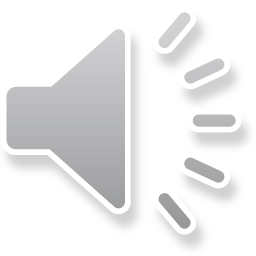 APIS – Google Maps
Android Google Maps API
Carrega de pàgina
Referenciar llibreria externa
Obtindre API Key
WebView
Navegador dins aplicació
No API Key
Accedir mètodes aplicació
Actualitzacions temps real
Compatibilitat entre plataformas
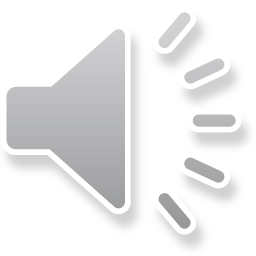 APIs - ArcGIS
Mapes desde :
ArcGIS online, portal propi ArcGIS, servidor arcGIS
Mapes de referència locals
Eines edició 
Finestres flotants amb informació de punt
Consultes geoespacials o SQL
Servei adreçalocalització i viceversa
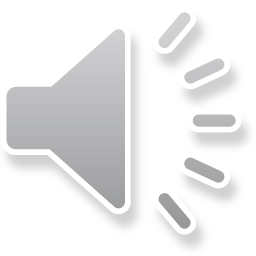 APIs - ArcGIS
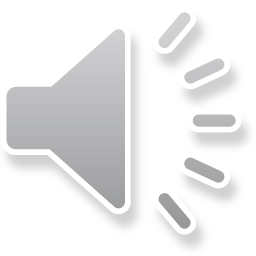 APIs - GOSMORE
Càlcul de rutes
Navegació a través de la ruta.
Trobar localització
Trobar punts d’interès propers
Restriccions de circulació
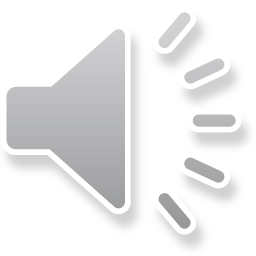 Linies de treball futures
Millora en les capes de dades dels mapes
Millora de cobertura i velocitats de connexió
Conclusions
Consolidació d’Android com S.O.
Àmplia oferta d’aplicacions
Oferta limitada d’APIs
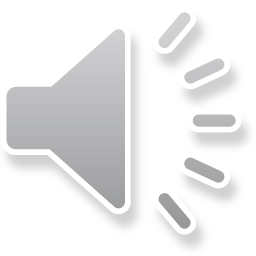 Gràcies per la seva atenció
Mataró, 9 de Gener de 2012
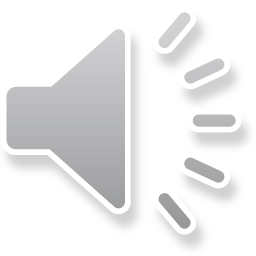